NAS 1.3.0 TOI
Nick Elvester, Michael Sevy, and Tabar Smith
7 September 2016
Agenda
What’s new in NAS 1.3.0
Key bug fixes
Configuring NFS HA
Upgrading NAS environment(s)
Autosupport 
Troubleshooting
Doc Center
New in NAS 1.3.0
NAS attach rate: better than 50% on Xcellis
Adding NFS v4 for Xcellis
Enables HA with proper locking on NFS
With 5.4, enables ACLs on NFS
Improved code upgrade process
Over the air
Through Connect (1.3.0 and beyond)
Upgrade an entire cluster gracefully and automatically
Autosupport Early Availability
First customer is Apple
Other targeted accounts can be selected for early availability
eXpress approval no longer needed for M-Series
Many, many bug fixes and improvements (100’s)
More on NFS v4
There are many benefits in NFS v4
We implemented it to enable robust HA on NFS
File locking is a core part of the protocol
Keeps state and allows state to failover to another node
NFS v3 has an add-on for locking but it is not built-in
Adds ACL support to NFS
When available in StorNext 5.4, ACLs will work across NFS, SMB, and SAN
Provides a unified security model in cross platform environments
Supports Linux, macOS, Windows
Connect NAS App v4
Available over the air around the same time as NAS 1.3.0 (late September)
NAS App v4 will support new NAS 1.3.0 features
Adds support for G300 in NAS clusters
Adds software update feature in NAS to grab new releases from YUM
Requires NAS 1.3.0 or later, which means it will be effective when something after NAS 1.3.0 is released
Allows the enabling of NFS clusters and NFS v4
Allows entering ‘nfshosts’ into the share options for NFS
Chooses the right network for the VIP during cluster creation based on the VIP entered
Allows changing of the VIP
Works with NAS 1.2.x
Automatically hides features if they are not supported for the older versions of NAS
Questions?
Key Bug Fixes
NAS 1.2.3
62249* 	Fix to support unbonded 10Gb interface on Xcellis
62253*	Fixed issue where nascluster join was not correctly displaying progress from proxy'd requests
62316* 	Domain Admin membership is not required to join MSAD
62445 	Supports upgrades from external YUM repository
62447*	Enhanced debugging of user Samba sessions
61939* 	winbind failing when 200 client connections


	*Customer reported
Key Bug Fixes
Authentication Fixes
61889*	auth config timeout; cannot reset
62615	auth show config should give accurate status
63394*	Cannot bind to AD with localize 'Domain Admins' group
64217*	auth config ads fails with 'E-1059, "Strong(er) authentication required“
Configuration Improvements
60353*	Request hide files SMB.Conf global option
63291*	cifs.bind_interface default values change after upgrade
62100*	share change smb global socket options silently ignores some options
63093	share delete should ask for confirmation
59102	share export | import config does not support NFS shares
60620	share import config should support 'creating' directories if they don't exist
63286	Need nascluster command to support cluster-wide upgrades
60282	NAS share add and share change commands allow for the same option to be specified

	*Customer reported
Key Bug Fixes (cont.)
Cluster/HA Fixes
62648*	can't change nascluster VIP after the nodes have joined
63240*	Centos 7 Xcellis keepalived leave nas VIP on both MDC.
63105*	haproxy drop idle connection after 1 minute because of timeout.
63225	haproxy needs to proxy port 139 for SMB to support NetBIOS over TCP
62195*	Disable SMB from running on MASTER (in load-balancing configurations)
62703	config info not synced after system restore
Status Reporting
59052	"system status all" should include NFS status
60087	Adding support for nfs status
61816*	‘system show version’ list 5.2.1 while G300 reports running 5.3.0
63360	Allow mixed NFSv3 and NFSv4 for non-HA NFS configurations.
63613	Allow NAS controller to recognize the new bridge network interfaces.

	*Customer reported
Key Bug Fixes (cont.)
Misc. Fixes
63492	Need to ad log rotation for log.ctdb
62730*	Need to add delay between net ads join and winbind restart
63445*	winbind gets turn off upon system reboot
63148*	Need to prevent NAS services from running when not needed
63165*	unable to unmount stornext FS when NAS is running
62679*	support upgrade to Samba 4.2 (for Badlock fix)

	*Customer reported
New nascluster commands
*nascluster release master
nascluster set master offload (yes | no)
nascluster set nfs-ha (yes | no) [force]
nascluster upgrade [local <reinstall>] [rejoin]
	
	*NAS 1.2.3
New system commands
system enable smb
 system disable smb
system enable nfs
system disable nfs
system set nfsv4 (yes | no)
system show version
Not new, but NAS 1.3.0 fixes a bug with reporting StorNext version information
system show nfs
system show software updates
NFS/HA Overview
Supported on Xcellis Workflow Director only
HA only; no load-balancing for NFS
Enabling NFS/HA also enables NFSv4
Required to support lock recovery
NFS clients connecting to the cluster must be NFSv4.1
NFSv3 clients will receive “protocol not supported”
Once configured for HA, NFS server only runs on the active node
If you attempt access the ‘non-master’ node via a static IP address, the mount will fail
Configuring NFS HA
Ensure all clients are unmounted
Issue the new nascluster set nfs-ha yes command
Stops NFS services on non-master node
Starts NFS v4 (only NFSv4 clients)
NFS clients must connect using the VIP
Important: 
NAS should be configured on the 10 Gb network port. 
The IP addresses reserved for both nodes of the NAS cluster and the NAS VIP must be configured on the 10 Gb network port (typically the LAN client network). 
Using another network port will cause the NAS cluster to fail to configuring correctly.
Autosupport Overview
Requested by Apple
Offered as a limited feature in 1.3.0
Collects stats at 10 minute intervals, by default
Uploads to the Quantum site at 4 hour intervals, by default
The site analyzes uploaded stats
Processes uploaded data
Associates stats with appropriate customer and configuration
Provides an internal dashboard for all customer stats
Provides a customer dashboard
Autosupport Workflow
SN-NAS
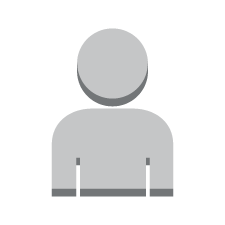 1
Controller
2
Collects Stats(10 min interval)
Enables Feature
(autosupport enable)
Customer
Uploads to Site(4 hour interval)
3
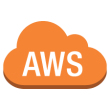 Autosupport Site
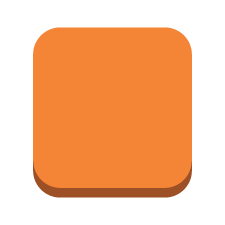 Analyzes uploads
4
Autosupport Site Details
Support and customer views
Dashboard, Customer, Appliance, and Report pages
Admin creates a customer record & associates a report with this record
Health Score for cluster based on StorNext file system in use
F: >= 95%     D: >= 90%     C: >= 85%     B: >= 80%
Health Score for appliance based on node's memory & CPU use
 (memory in use) F: >= 97%     D:  >= 90%
(CPU idle)              F: <= 3%       D: <= 10%     C: <=20%     B: <= 40%
Autosupport Site – Dashboard Page
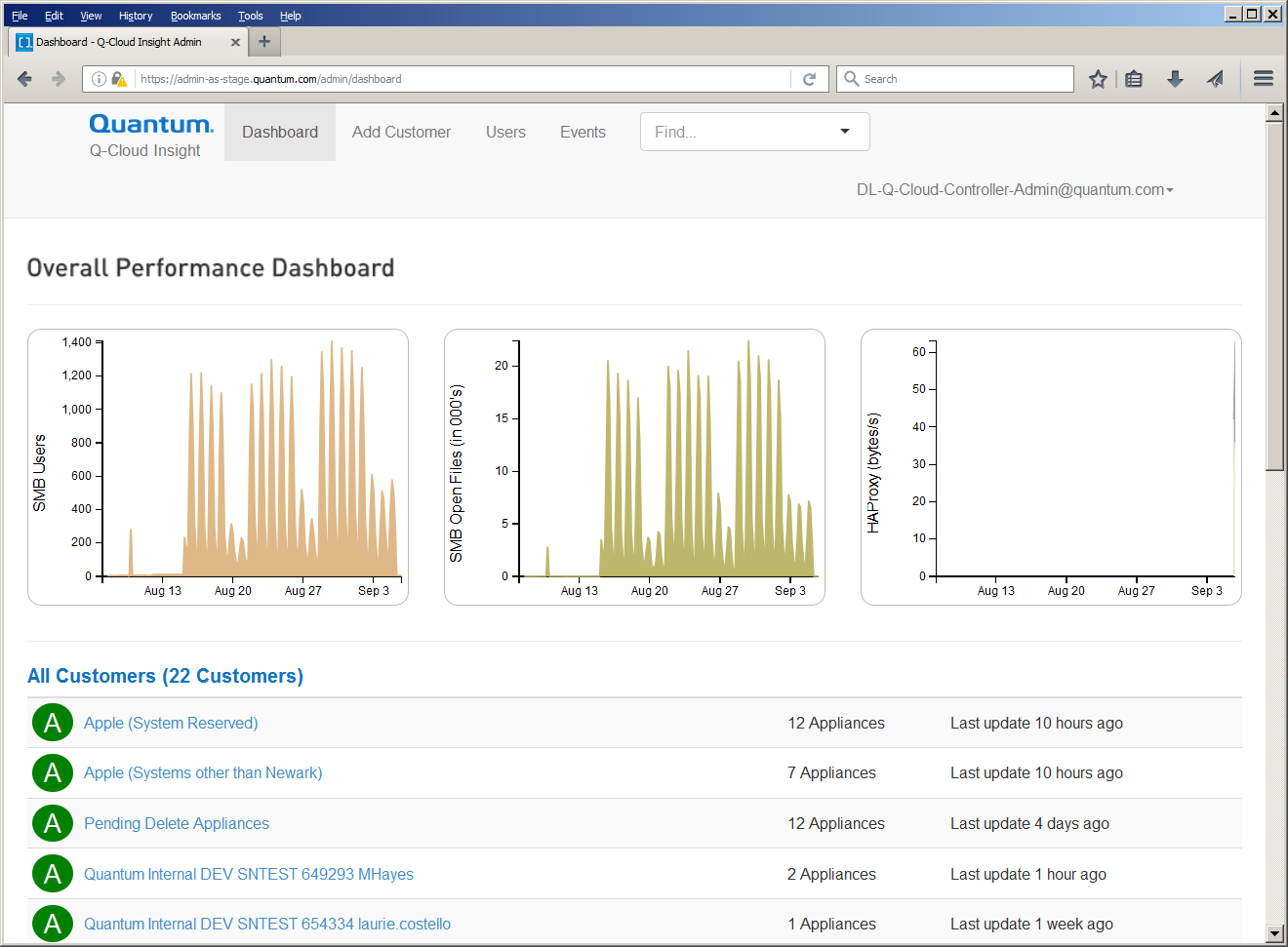 Upgrading NAS
Beginning with NAS 1.3.0, NAS clusters can be upgraded using the new “nascluster upgrade” command, from the Master node.
NOTE: This is a NAS 1.3.0 feature, and cannot be used until all nodes in the cluster are at 1.3.0
Upgrading to NAS 1.3.0
ALL nodes must be running NAS 1.2.5
 Upgrades to NAS 1.2.5 follow “standard” procedure (either from local or external YUM repository)
NOTE: New with NAS 1.2.5, software for local install is a ‘tar-bundle’	un-tar this first, then run system upgrade local
Upgrade the Master node to 1.3.0, following standard procedure 
Each non-master 1.2.5 node will automatically leave the cluster
Upgrade each non-Master node to 1.3.0
Each non-master node will automatically re-join the cluster once it’s at NAS 1.3.0
Upgrading NAS (cont.)
StorNext 5.4 will include NAS 1.3.0
Upgrade to NAS 1.3.0 is [mostly] automatic
NAS Installed or Configured? 
NAS 1.3.0 seamlessly installed along with SN 5.4
NAS Installed, but not in Cluster?
NAS 1.3.0 is seamlessly installed along with SN 5.4
NAS Installed, but in a Cluster?
NAS is upgraded to 1.2.5
NAS 1.3.0, and dependent RPMs, are copied to /var/upgrade
Customer will need to run system upgrade local after all nodes have been upgraded to SN 5.4
Upgrading NAS (cont)
Example output, system upgrade

x86_64:snt660031-client1> system upgrade

Packages available for upgrade:
--------------------------------------------------------------------------------
quantum-snfs-nas.x86_64             1.3.0-5658.el6     snfs-nas
sernet-samba.x86_64                 99:4.2.12-20.el6   snfs-nas
sernet-samba-client.x86_64          99:4.2.12-20.el6   snfs-nas
sernet-samba-common.x86_64          99:4.2.12-20.el6   snfs-nas
sernet-samba-libs.x86_64            99:4.2.12-20.el6   snfs-nas
sernet-samba-libsmbclient0.x86_64   99:4.2.12-20.el6   snfs-nas
sernet-samba-winbind.x86_64         99:4.2.12-20.el6   snfs-nas
sernet-samba-ctdb.x86_64            99:4.2.12-20.el6   snfs-nas
--------------------------------------------------------------------------------
*** During system upgrade, filesystem access will be interrupted. Continue (Yes/no)? Yes
Working... this may take some time...
Upgrading NAS (cont)
Example of new tar-bundle (for dark-sites and local installs)

[msevy@k2 ~]$ tar -tvf 1.2.5_customer_latest_OS6.tar.gz
-rw-r--r-- root/root    466556 2016-08-17 11:35 quantum-snfs-nas-1.2.5-5580.el6.x86_64.rpm

[msevy@k2 ~]$ tar -tvf 1.3.0_customer_latest_OS6.tar.gz
-rw-r--r-- root/root    128512 2016-08-03 13:54 libarchive-2.8.3-4.el6_2.x86_64.rpm
-rw-r--r-- root/root    597576 2016-09-03 03:53 quantum-snfs-nas-1.3.0-5658.el6.x86_64.rpm
-rw-r--r-- root/root   1620896 2016-08-03 13:54 sernet-samba-4.2.12-20.el6.x86_64.rpm
-rw-r--r-- root/root    465296 2016-08-03 13:54 sernet-samba-client-4.2.12-20.el6.x86_64.rpm
-rw-r--r-- root/root    248640 2016-08-03 13:54 sernet-samba-common-4.2.12-20.el6.x86_64.rpm
-rw-r--r-- root/root    349572 2016-08-03 13:54 sernet-samba-ctdb-4.2.12-20.el6.x86_64.rpm
-rw-r--r-- root/root   4842936 2016-08-03 13:54 sernet-samba-libs-4.2.12-20.el6.x86_64.rpm
-rw-r--r-- root/root     50652 2016-08-03 13:54 sernet-samba-libsmbclient0-4.2.12-20.el6.x86_64.rpm
-rw-r--r-- root/root    390116 2016-08-03 13:54 sernet-samba-winbind-4.2.12-20.el6.x86_64.rpm
Troubleshooting
Logs are located in /var/log
Key logs
/var/log/snnas_controller
/var/log/messages
/var/log/samba/samba.log.<username>
Logs can be directly viewed from NAS CLI/shell
log list
log search <phrase>
log view <log-file>
log watch <log-file>

Example: log view snnas_controller
Troubleshooting (cont)
Get a Support Bundle
supportbundle create
The support bundle contains logs and a picture of the system
Config files from /etc
Summary reports of RPMs installed, Controller Registry settings, and SAR data from the past few days. 

Check out the Troubleshooting Tips and FAQs
Questions?
StorNext NAS 1.3.0 Documentation Center
All documentation is now consolidated into one searchable micro-site (Upgrade Flows, CLI Guide, Release Notes, and Troubleshooting Topics.)
Includes HTML pages and PDFs
Provides tasks specific to StorNext NAS 1.3.0
Links to the StorNext Connect Documentation Center, Appliance documentation, and StorNext documentation.
Available at www.quantum.com/snnasdocs 
Can also be accessed from NAS Service and Support product pages on QDC and CSWeb.
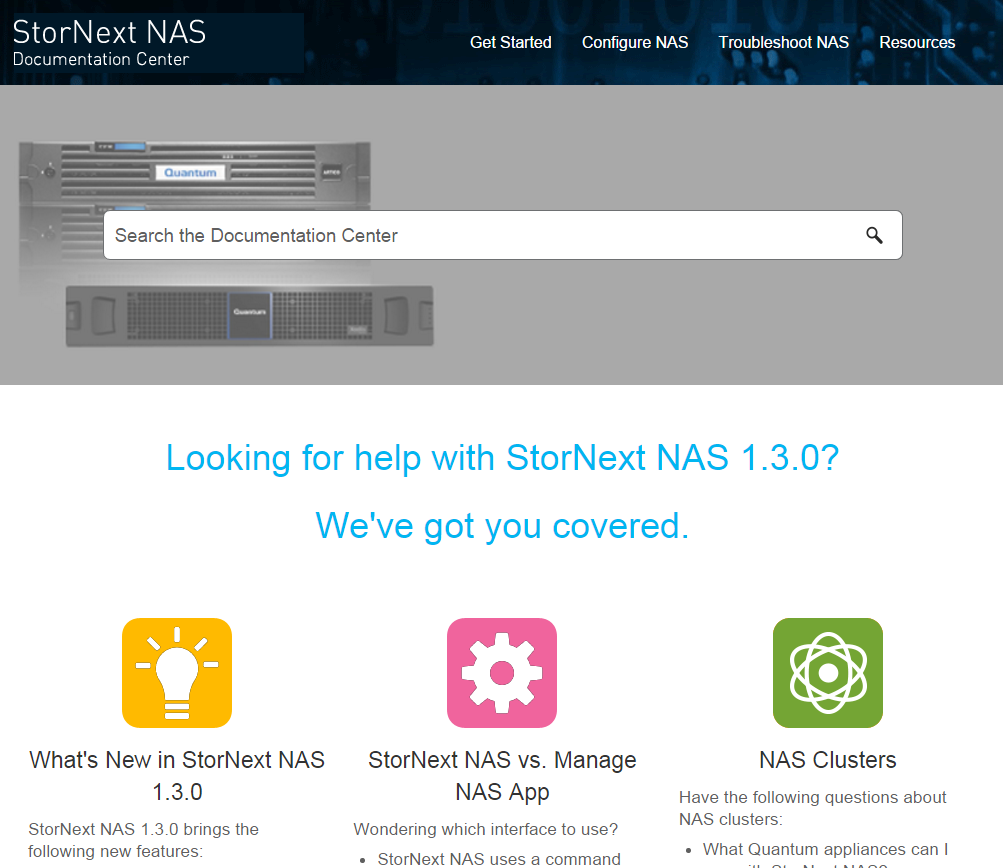 Questions?